Availability Zone 1
Availability Zone 2
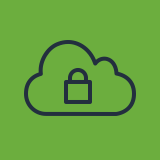 VPC
Public subnet
Public subnet
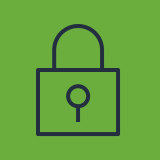 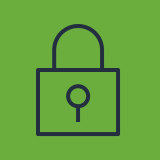 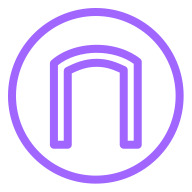 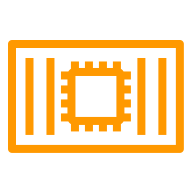 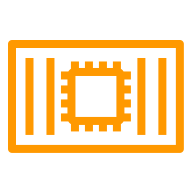 Container
Container
Internet gateway